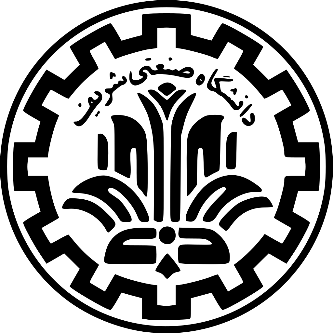 In the name of God
عنوان مقاله:
.....
استاد راهنما:
.....
ارائه دهنده:
....
هدف آزمایش
مقدمه
لورم ایپسوم متن ساختگی با تولید سادگی نامفهوم از صنعت چاپ و با استفاده از طراحان گرافیک است. چاپگرها و متون بلکه روزنامه و مجله در ستون و سطرآنچنان که لازم است و برای شرایط فعلی تکنولوژی مورد نیاز و کاربردهای متنوع با هدف بهبود ابزارهای کاربردی می باشد. کتابهای زیادی در شصت و سه درصد گذشته، حال و آینده شناخت فراوان جامعه و متخصصان را می طلبد تا با نرم افزارها شناخت بیشتری را برای طراحان رایانه ای علی الخصوص طراحان خلاقی و فرهنگ پیشرو در زبان فارسی ایجاد کرد.
شرح آزمایش
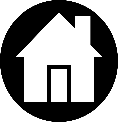 روش انجام آزمایش
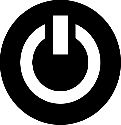 جدول داده و محاسبات
نتایج
هدف آزمایش
مقدمه
لورم ایپسوم متن ساختگی با تولید سادگی نامفهوم از صنعت چاپ و با استفاده از طراحان گرافیک است. چاپگرها و متون بلکه روزنامه و مجله در ستون و سطرآنچنان که لازم است و برای شرایط فعلی تکنولوژی مورد نیاز و کاربردهای متنوع با هدف بهبود ابزارهای کاربردی می باشد. کتابهای زیادی در شصت و سه درصد گذشته، حال و آینده شناخت فراوان جامعه و متخصصان را می طلبد تا با نرم افزارها شناخت بیشتری را برای طراحان رایانه ای علی الخصوص طراحان خلاقی و فرهنگ پیشرو در زبان فارسی ایجاد کرد.
شرح آزمایش
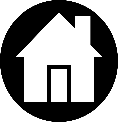 روش انجام آزمایش
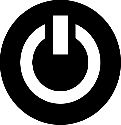 جدول داده و محاسبات
نتایج
هدف آزمایش
مقدمه
لورم ایپسوم متن ساختگی با تولید سادگی نامفهوم از صنعت چاپ و با استفاده از طراحان گرافیک است. چاپگرها و متون بلکه روزنامه و مجله در ستون و سطرآنچنان که لازم است و برای شرایط فعلی تکنولوژی مورد نیاز و کاربردهای متنوع با هدف بهبود ابزارهای کاربردی می باشد. کتابهای زیادی در شصت و سه درصد گذشته، حال و آینده شناخت فراوان جامعه و متخصصان را می طلبد تا با نرم افزارها شناخت بیشتری را برای طراحان رایانه ای علی الخصوص طراحان خلاقی و فرهنگ پیشرو در زبان فارسی ایجاد کرد.
شرح آزمایش
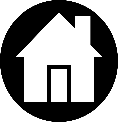 روش انجام آزمایش
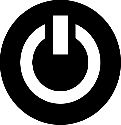 جدول داده و محاسبات
نتایج
هدف آزمایش
مقدمه
لورم ایپسوم متن ساختگی با تولید سادگی نامفهوم از صنعت چاپ و با استفاده از طراحان گرافیک است. چاپگرها و متون بلکه روزنامه و مجله در ستون و سطرآنچنان که لازم است و برای شرایط فعلی تکنولوژی مورد نیاز و کاربردهای متنوع با هدف بهبود ابزارهای کاربردی می باشد. کتابهای زیادی در شصت و سه درصد گذشته، حال و آینده شناخت فراوان جامعه و متخصصان را می طلبد تا با نرم افزارها شناخت بیشتری را برای طراحان رایانه ای علی الخصوص طراحان خلاقی و فرهنگ پیشرو در زبان فارسی ایجاد کرد.
شرح آزمایش
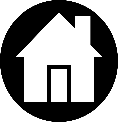 روش انجام آزمایش
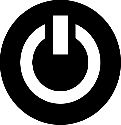 جدول داده و محاسبات
نتایج
هدف آزمایش
مقدمه
لورم ایپسوم متن ساختگی با تولید سادگی نامفهوم از صنعت چاپ و با استفاده از طراحان گرافیک است. چاپگرها و متون بلکه روزنامه و مجله در ستون و سطرآنچنان که لازم است و برای شرایط فعلی تکنولوژی مورد نیاز و کاربردهای متنوع با هدف بهبود ابزارهای کاربردی می باشد. کتابهای زیادی در شصت و سه درصد گذشته، حال و آینده شناخت فراوان جامعه و متخصصان را می طلبد تا با نرم افزارها شناخت بیشتری را برای طراحان رایانه ای علی الخصوص طراحان خلاقی و فرهنگ پیشرو در زبان فارسی ایجاد کرد.
شرح آزمایش
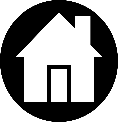 روش انجام آزمایش
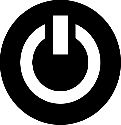 جدول داده و محاسبات
نتایج
هدف آزمایش
مقدمه
لورم ایپسوم متن ساختگی با تولید سادگی نامفهوم از صنعت چاپ و با استفاده از طراحان گرافیک است. چاپگرها و متون بلکه روزنامه و مجله در ستون و سطرآنچنان که لازم است و برای شرایط فعلی تکنولوژی مورد نیاز و کاربردهای متنوع با هدف بهبود ابزارهای کاربردی می باشد. کتابهای زیادی در شصت و سه درصد گذشته، حال و آینده شناخت فراوان جامعه و متخصصان را می طلبد تا با نرم افزارها شناخت بیشتری را برای طراحان رایانه ای علی الخصوص طراحان خلاقی و فرهنگ پیشرو در زبان فارسی ایجاد کرد.
شرح آزمایش
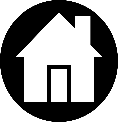 روش انجام آزمایش
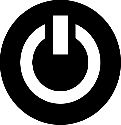 جدول داده و محاسبات
نتایج
با تشکر از توجه شما
Jeebstore.com